Multi-Factor Authentication (MFA)
Service Status
2017
MFA Service
SoNC MFA Overview
MFA Overview

Service is available and went live in November 2016
Service is built on Microsoft Azure MFA 
Service is highly redundant, highly available and easily scaled
The FY17-18 monthly subscription cost is $1.50 per user (charged to the application)
2017
Department of Information Technology
2
MFA Service
SoNC MFA Compatibility
What systems can consume the MFA service:

Application/Services
Cloud Services; Applications; VPN Appliances
Web Sites and Portals, Identity Systems; etc…

Integration Options
SAML; Web Services; Radius

** Note: OpenID Connect and OAuth2 will be added as integration options in 2018
2017
Department of Information Technology
3
MFA Service
SoNC MFA Methods
The MFA service supports the following second factor methods:

Default: 
Phone Calls
SMS/Text Messages
Mobile Authenticator App (Android; iOS; Windows)
Available:
Hardware Token (FOB)
Software Token (Windows OS)

** Note: Default methods have the option of OTP or PIN
2017
Department of Information Technology
4
MFA Service
SoNC MFA Management
Delegated management model with user self-service capability 

Management and Support:
Any designated support team (local; enterprise; application)

Self-Service:
User registration and profile management
Users only register once in the service (regardless of application usage)
2017
Department of Information Technology
5
MFA Service
SoNC MFA FAQ
FAQ:

Do I need to subscribe to the DIT Azure/O365 tenant for MFA?
No
Do I need to be a member of the Enterprise Directory (EADS) for MFA?
No
Does the MFA solution store any passwords or personal data?
No
Is the MFA solution tied directly to the NCID application?
No
2017
Department of Information Technology
6
Questions
?
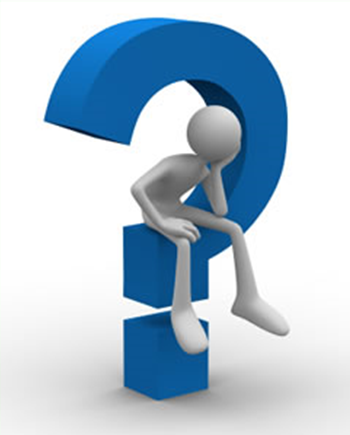 2017
Department of Information Technology
7